Gašper Šubelj | 17 November 2020 | BWD 2020 reporting webinar
BWD reporting on 2020 season:
Monitoring and Classification of Bathing Waters
Composition of the dataset: Data Dictionary
Download the reporting template from the Data Dictionary: http://dd.eionet.europa.eu/datasets/latest/BWD_2006
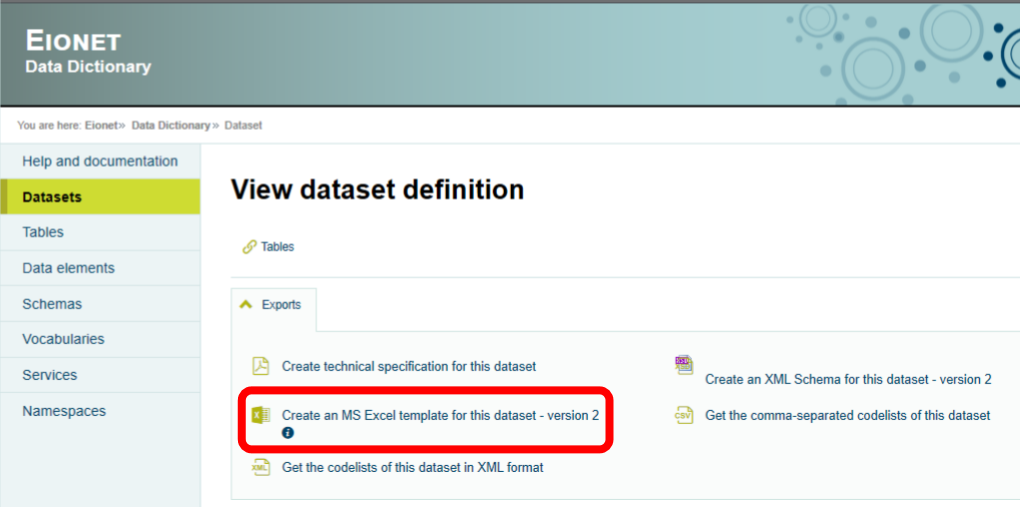 Composition of the dataset
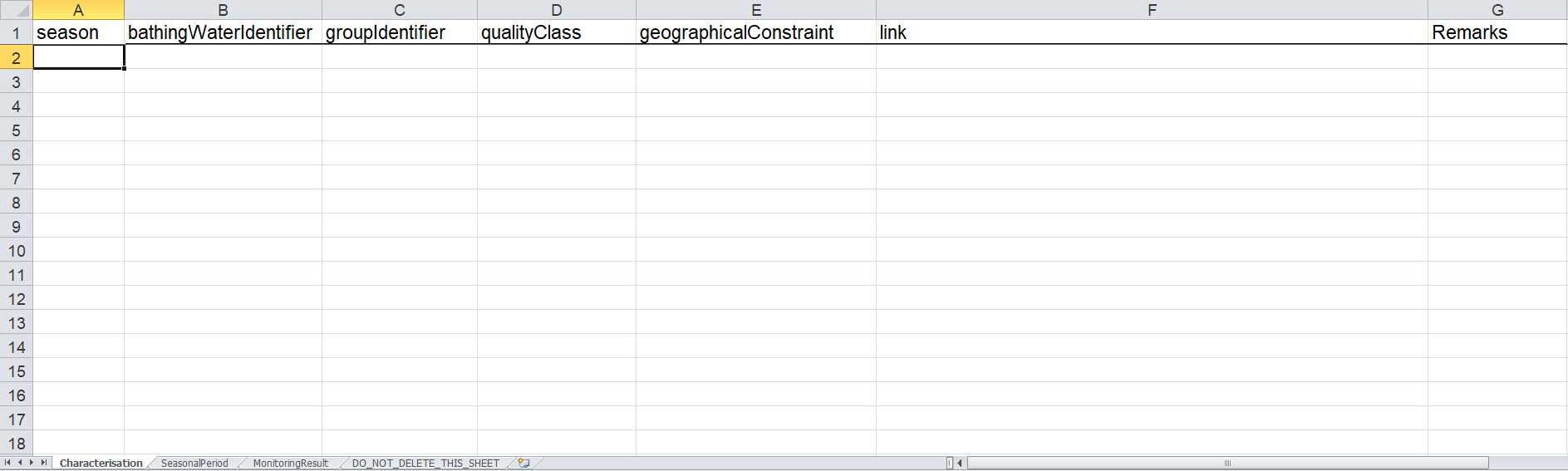 Monitoring results on intestinal Enterococci and Escherichia coli
Description of the bathing water season and other applicable periods
Characterisation of the bathing water
Composition of the dataset: Characterisation
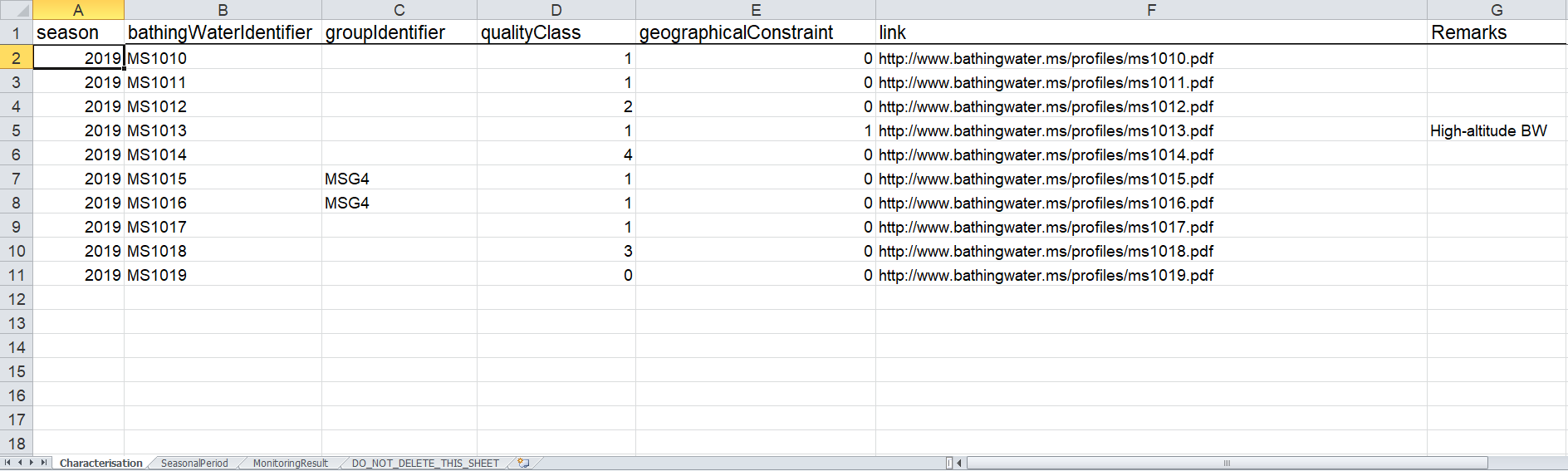 *
Definition: year of the bathing season
Type: integer (gYear)
Composition of the dataset: Characterisation
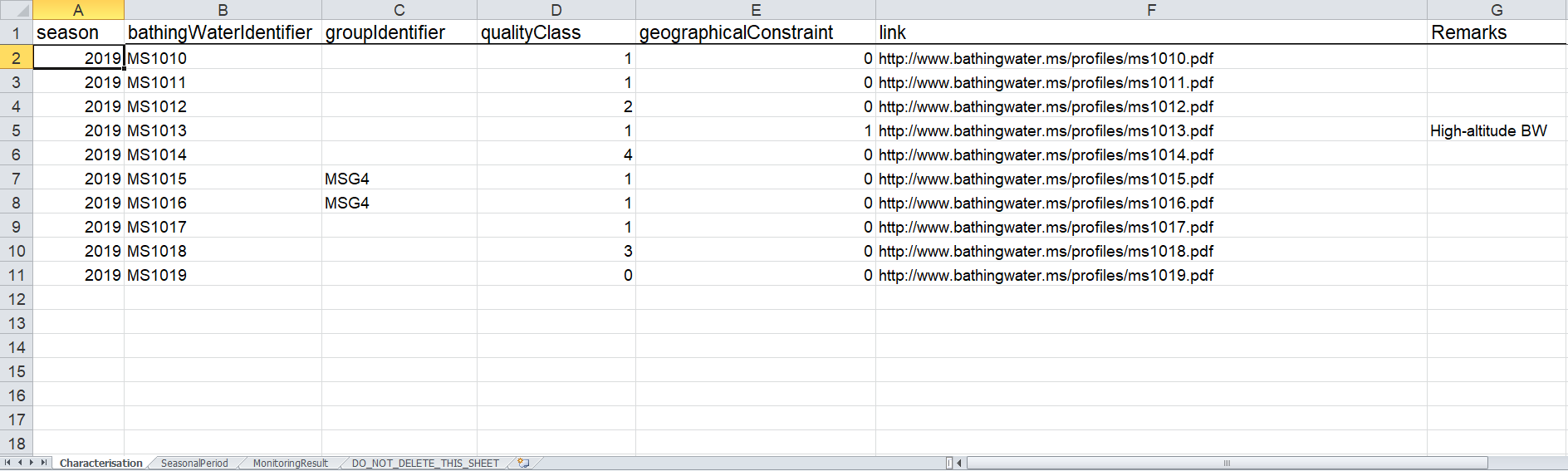 Definition: 	unique identifier of a bathing water. Must be a valid bathing water identifier in the Protected Area registry.
Type: 	string, 3-43 characters
Composition of the dataset: Characterisation
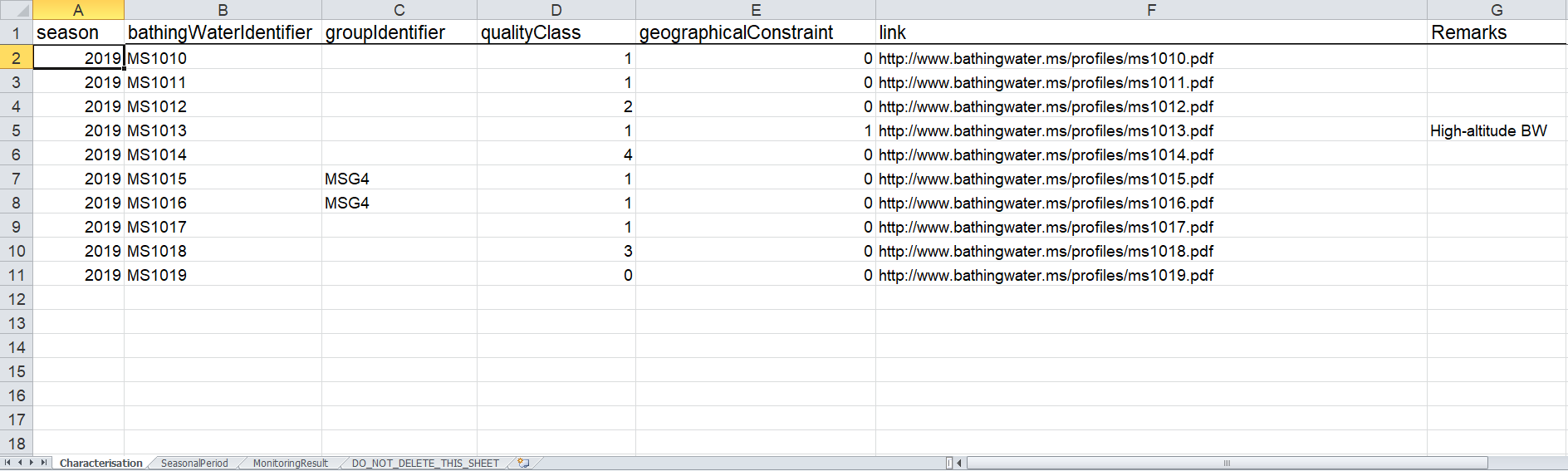 Definition: 	unique identifier of the group of bathing waters. The identifier must follow the syntax rules set for the WISE identifiers.
Type: 	string, 3-43 characters
Composition of the dataset: Characterisation
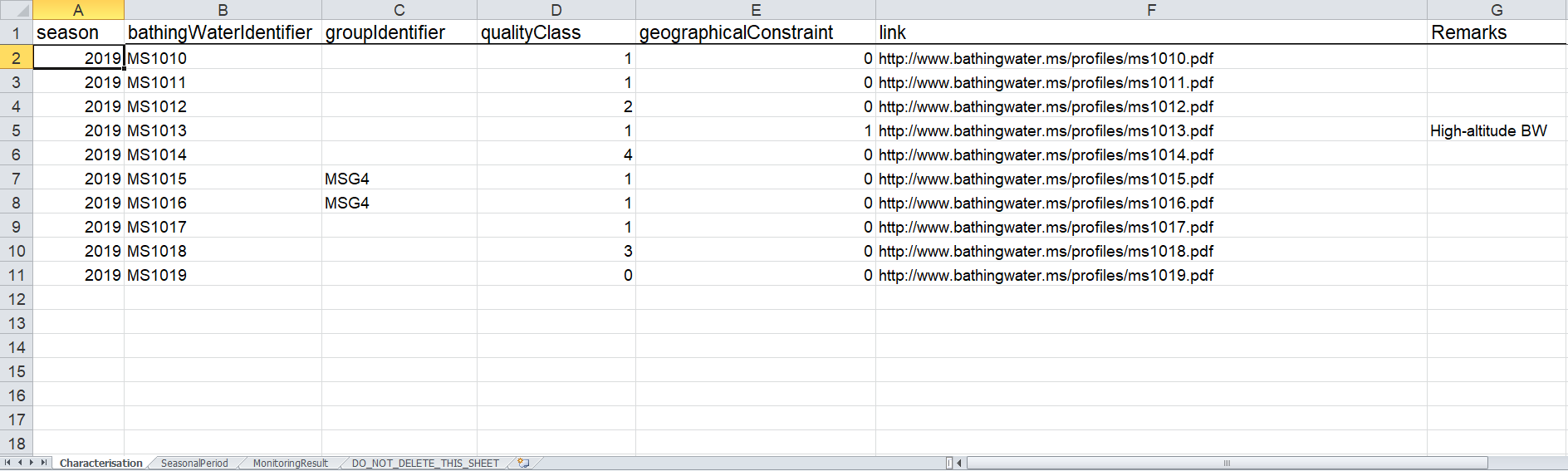 Definition: 	national bathing water quality classification.
Type: 	integer
Codes:	• 0 – not classified
	• 1 – excellent
	• 2 – good
	• 3 – sufficient
	• 4 – poor
Composition of the dataset: Characterisation
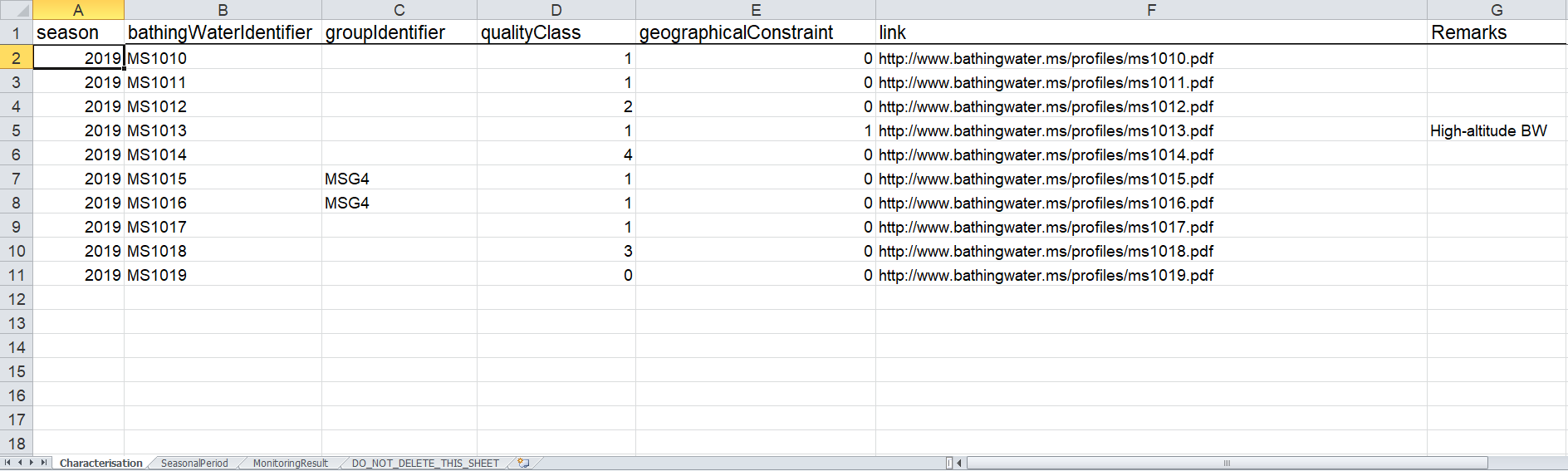 Definition: 	whether the bathing water is situated in a region subject to special geographical constraints in accordance with Annex IV of BWD.
Type: 	boolean (yes/no)
Codes:	• 0 – no
	• 1 – yes
Composition of the dataset: Characterisation
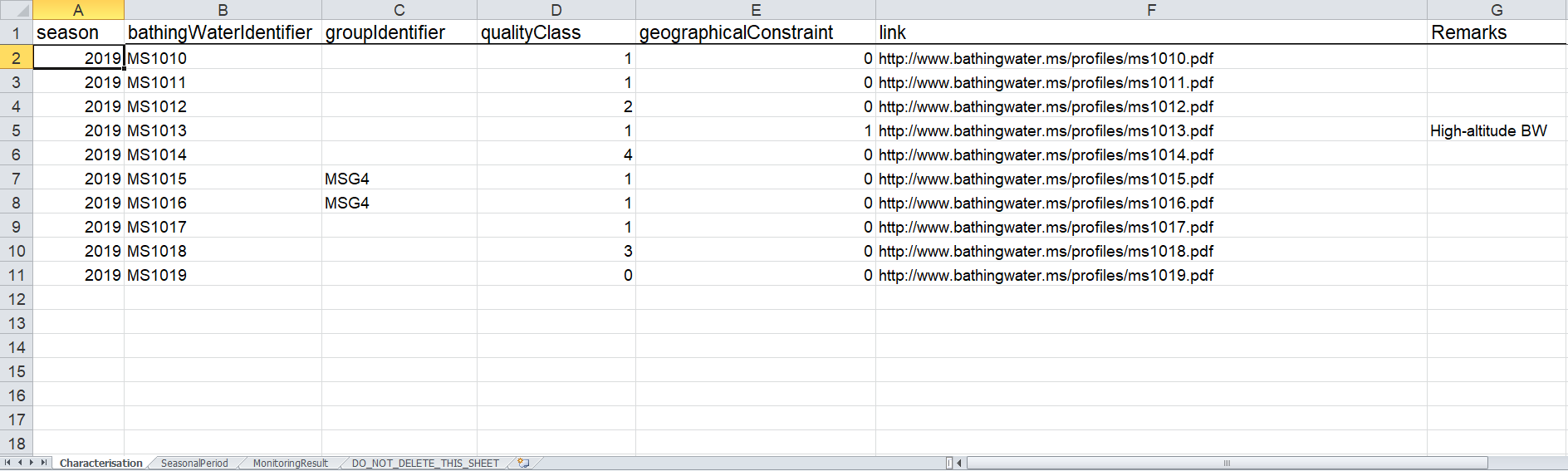 Definition: 	hyperlink to document or web pages with the bathing water profile established in accordance with Article 6 and Annex III of BWD.
Type: 	string, 0-2083 characters
Composition of the dataset: Characterisation
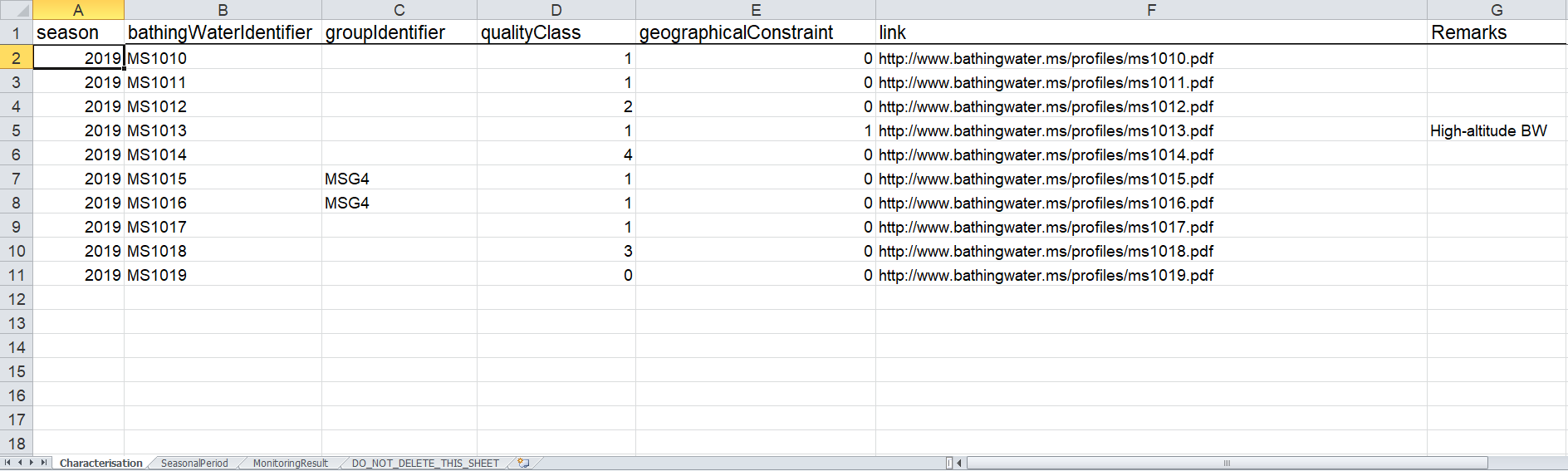 Definition: 	Remarks, comments or explanatory notes.
Type: 	string, 0-1000 characters
Composition of the dataset: SeasonalPeriod
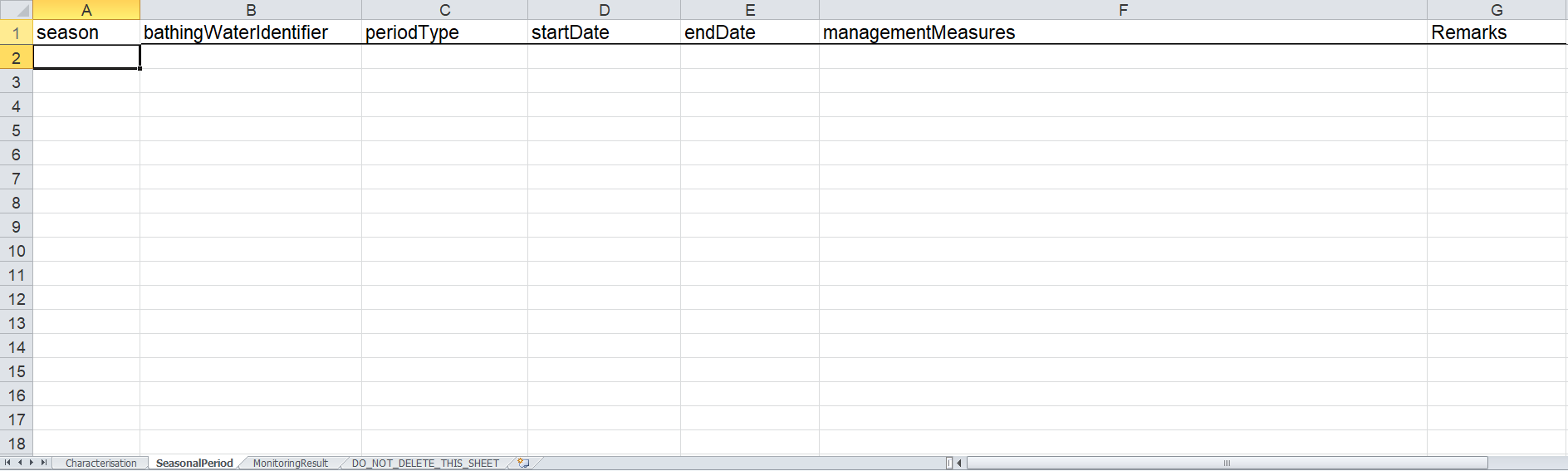 Composition of the dataset: SeasonalPeriod
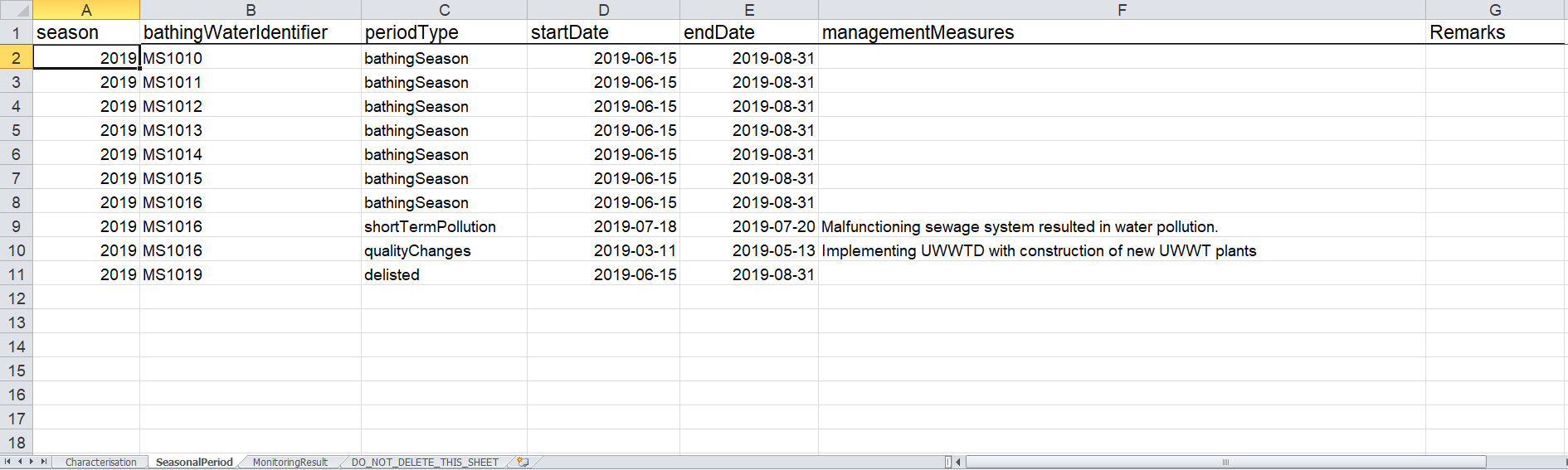 Definition: 	specifies the type of seasonal period.
Type: 	string
Codes:	• bathingSeason
	• bathingProhibition
	• shortTermPollution
	• abnormalSituation
	• inaccessible
	• qualityChanges
	• cyanobacteriaBloom
	• delisted
	• other
Composition of the dataset: SeasonalPeriod
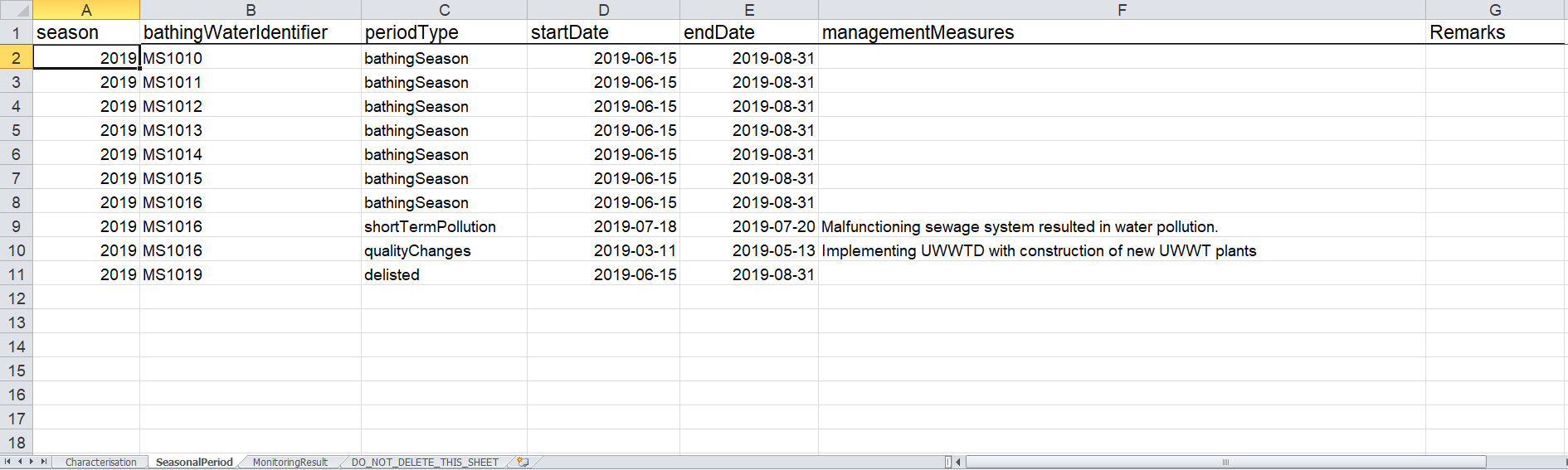 Definition: 	start date (YYYY-MM-DD) of the seasonal period. For some period types if the startDate is unknown or is yet undetermined, the conventional value '9999-12-31' should be reported.
Type: 	date
Composition of the dataset: SeasonalPeriod
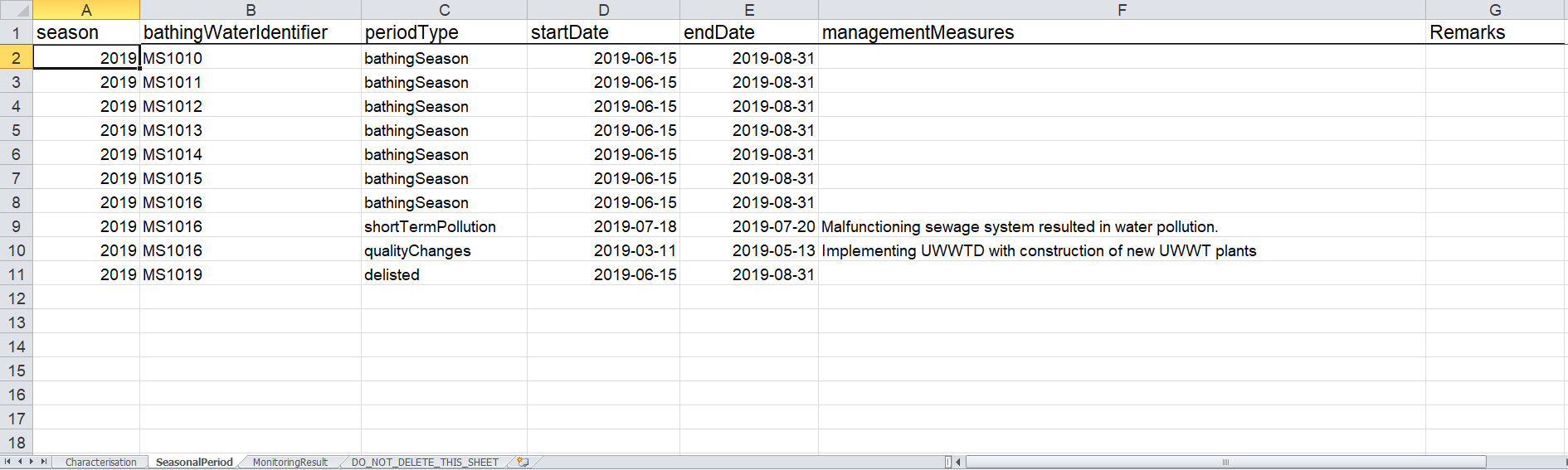 Definition: 	Description of significant management measures taken in the scope of reported seasonal period. Additional information must be reported in the managementMeasures element for all period types except 'bathingPeriod'.
Type: 	string, 0-5000 characters
Composition of the dataset: MonitoringResult
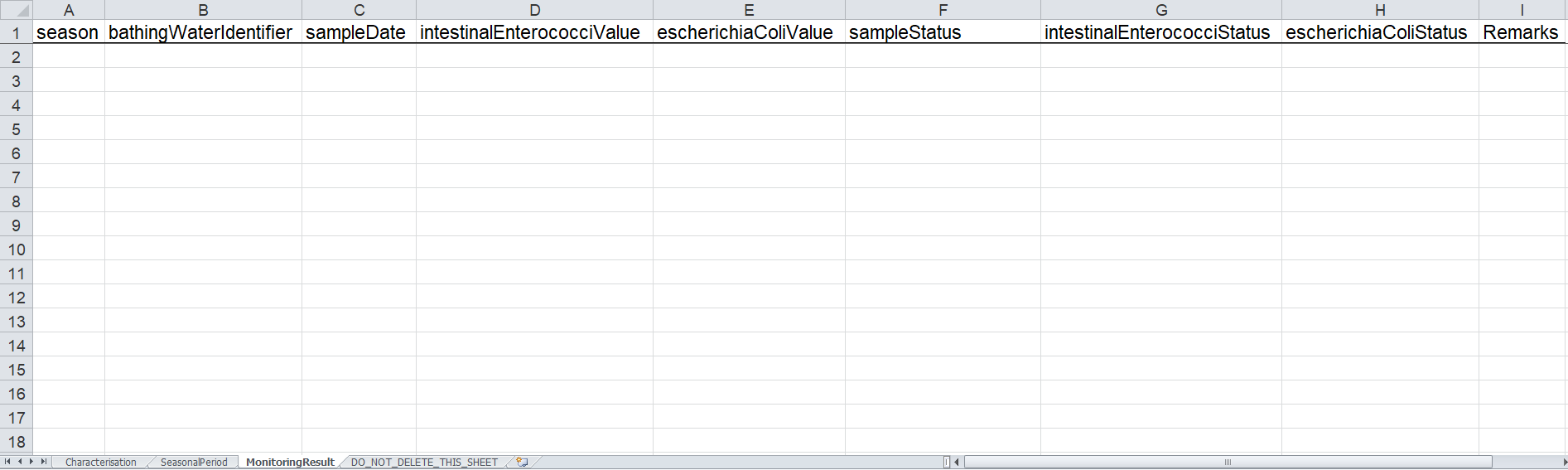 *
Composition of the dataset: MonitoringResult
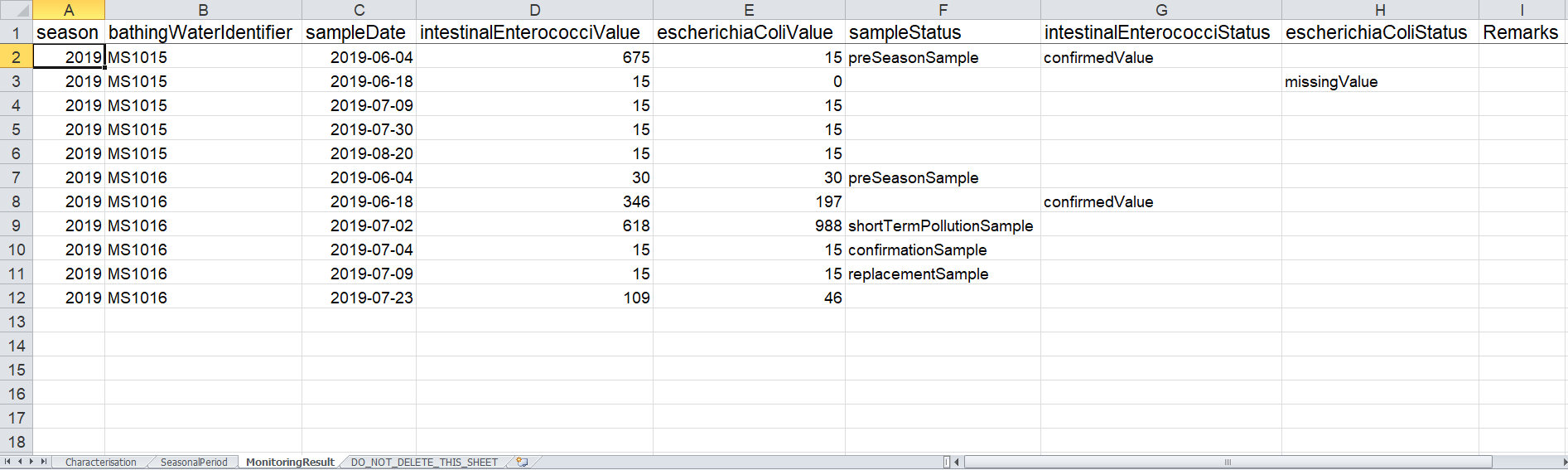 Definition:	sampling date (YYYY-MM-DD).
Type: 	date
Composition of the dataset: MonitoringResult
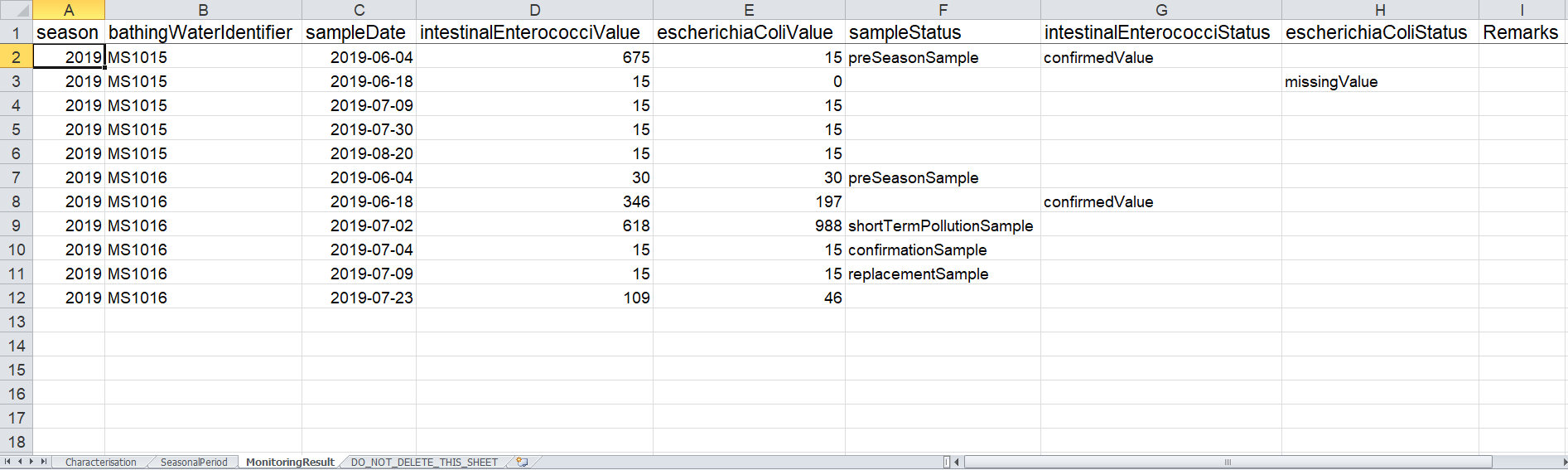 Definition:	Measured concentration of bacteria per sample in "colony forming unit" per 100 ml (cfu/100ml).
Type: 	integer
Composition of the dataset: MonitoringResult
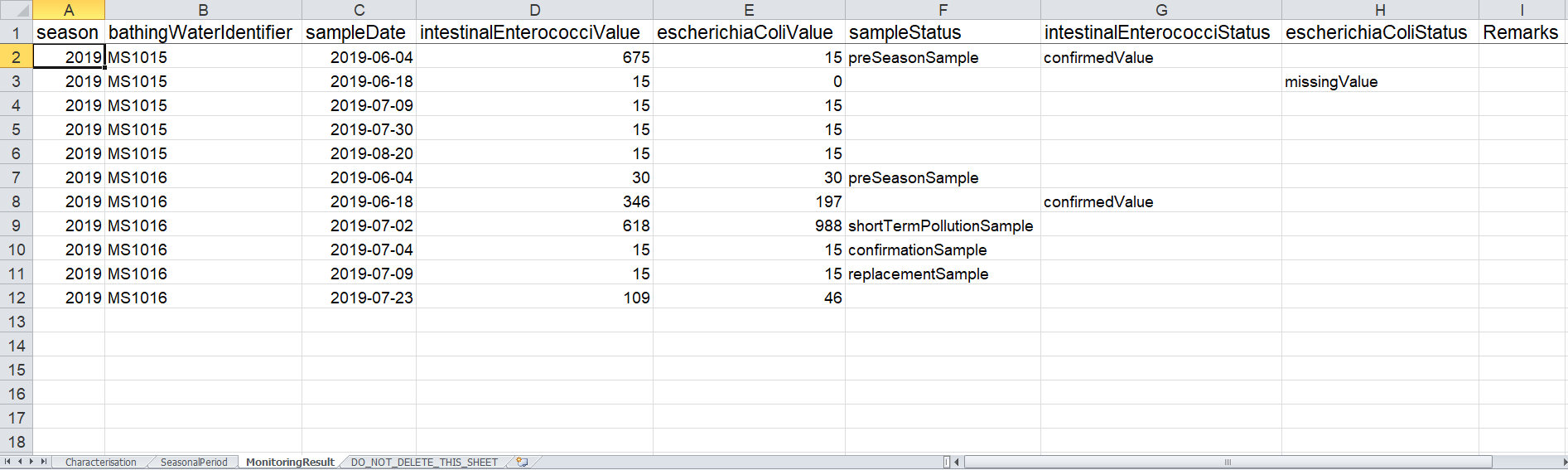 Definition:	information regarding missing samples, specific circumstances of samples etc.
Type: 	string
Codes:	• missingSample (highest importance)
	• confirmationSample
	• shortTermPollutionSample
	• replacementSample
	• preSeasonSample (lowest importance)
Composition of the dataset: MonitoringResult
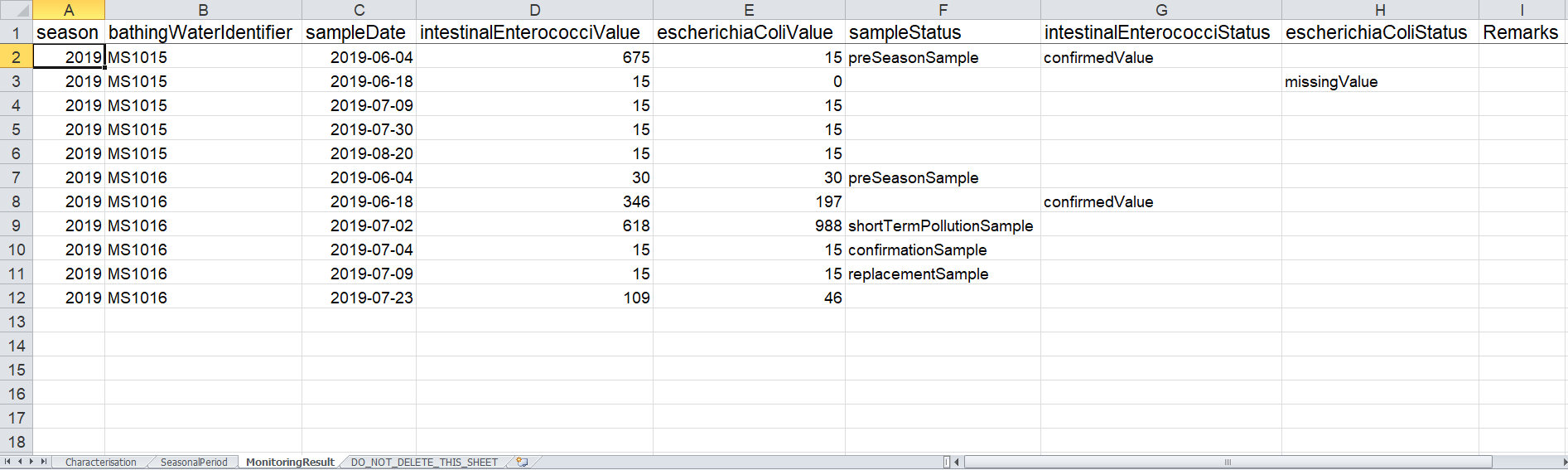 Definition:	information regarding specific bacteria value.
Type: 	string
Codes:	• confirmedValue
	• limitOfDetectionValue
	• missingValue
Specific issues in BWD reporting:
Management periods, delisting a bathing water
Bathing waters with disturbances in operation and management should be reported through different periods, namely: bathingProhibition, inaccessible, delisted.
The term "closed" is not used any more!
More than one period can be reported for describing the same situation/event.
Specific issues in BWD reporting:
Management periods, delisting a bathing water
More than one period can be reported for describing the same situation/event. List of the available periods in the DD, accessible through BWD Help section.
Sheet „seasonalPeriod“:
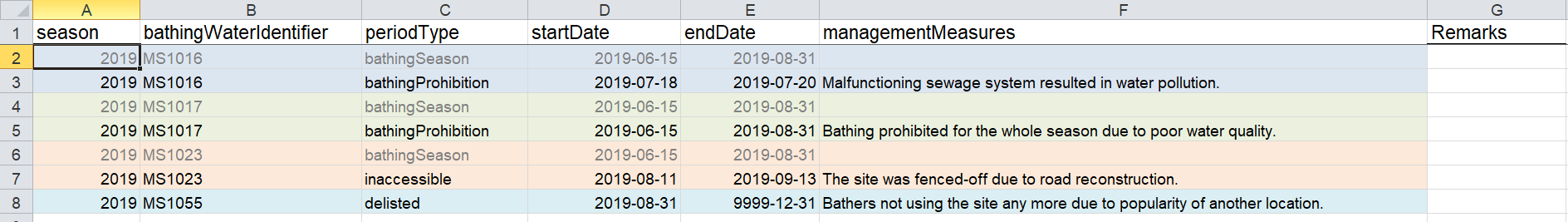 Specific issues in BWD reporting:
Short-term pollution
One reported period, three reported samples.
Sheet „seasonalPeriod“:
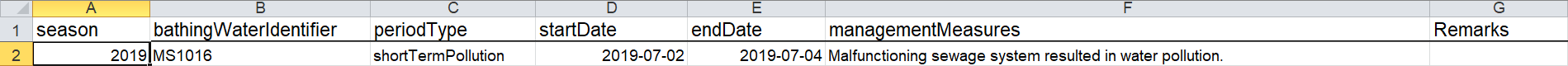 Sheet „MonitoringResult“:
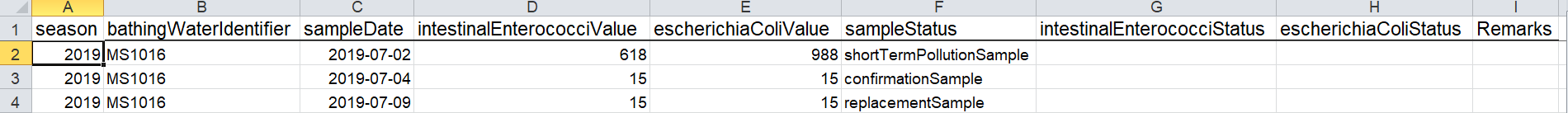 Specific issues in BWD reporting:
Bathing water groups
Sheet „Characterisation“:
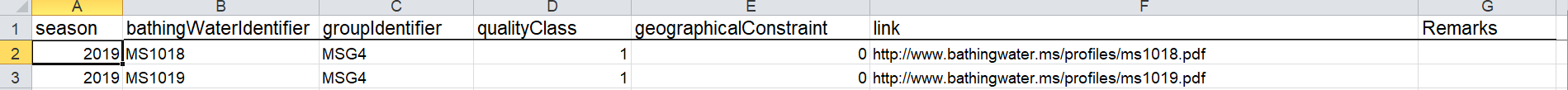 Sheet „seasonalPeriod“:
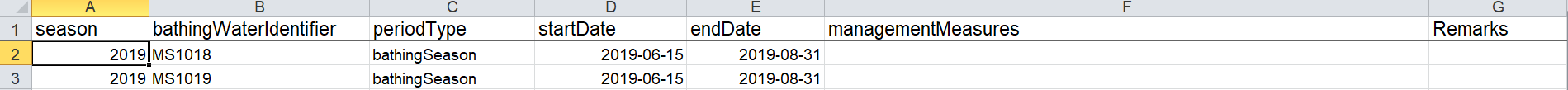 Sheet „MonitoringResult“:
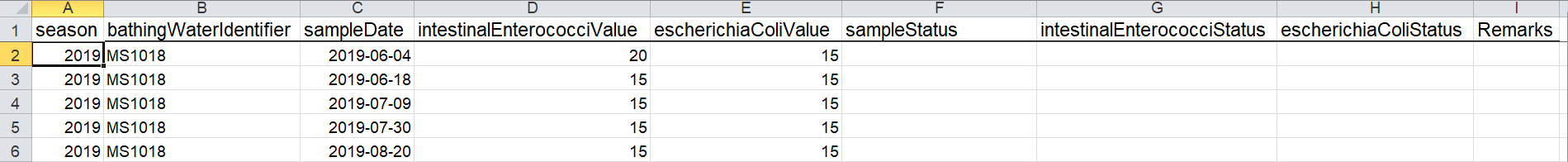 We support you
BWD Help section
http://cdr.eionet.europa.eu/help/BWD/
BWD Helpdesk
bwd.helpdesk@eionet.europa.eu
CDR Sandbox
https://cdrsandbox.eionet.europa.eu/ 
User: datareporter | Password: datareporter